Day 4Woo hoo!
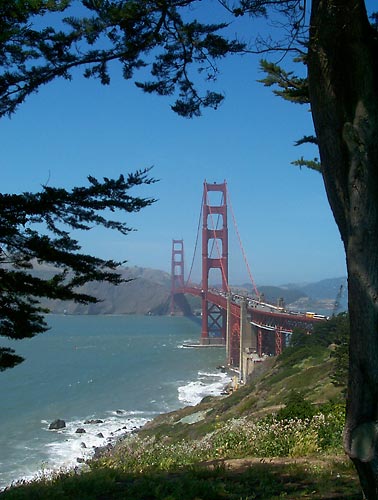 [Speaker Notes: Zoe up front: 9-9:15

Take sharing about assignment of attracting something- (have them stand, give their name and share.) 
Take several stories then ask them to turn to someone ner them and share more.
Briefly explain the rest of the day, and how we’ll be busy to the very end.

9:15-9:45
Explanation of Ultimate Truth Statement and demo, done in segments

Pass to Linz…]
Relationship Remedy part 1
Transforming contentious relationships
into Healthy, Happy, Harmonious Relationships
“I’m only going to tell you thisone more time pal: stay away from my dame!”
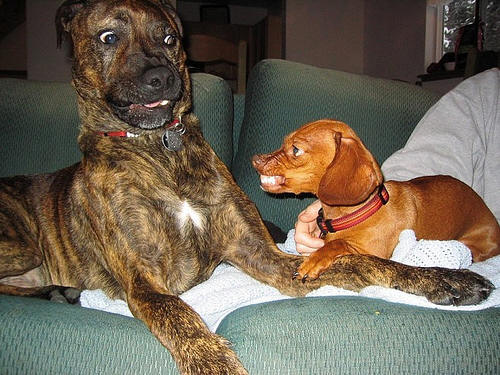 [Speaker Notes: Zoe up front: 9-9:15

Take sharing about assignment of attracting something- (have them stand, give their name and share.) 
Take several stories then ask them to turn to someone ner them and share more.
Briefly explain the rest of the day, and how we’ll be busy to the very end.

9:15-9:45
Explanation of Ultimate Truth Statement and demo, done in segments

Pass to Linz…]
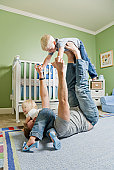 friends
committed couples
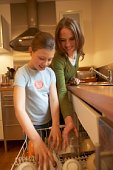 siblings
father / child
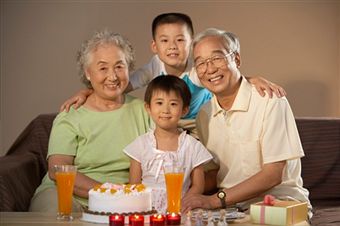 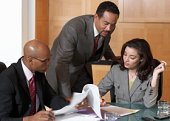 mother / child
grandparents / family
professional
Relationship Remedy part 1

1. Pick a challenging, current relationship
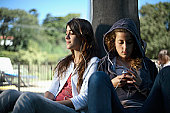 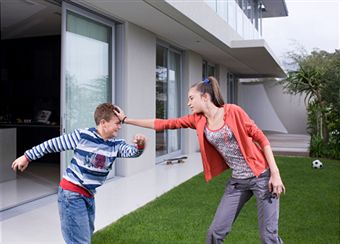 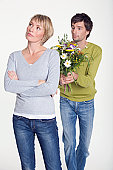 Relationship Remedy part 1
2.  define negative feelings or     
           circumstances about him / her 
		anger, resentment
   		frustration, disappointment    	
 		cheating, lying, irresponsible
		fighting, antagonistic, self-centered
Relationship Remedy part 1
3. Do a Reversal Set-up
Even though this anger and resentment towards ________, is causing a rift between us,  there’s a part of me that doesn’t want to let it go – and I love myself anyway.
Relationship Remedy part 1
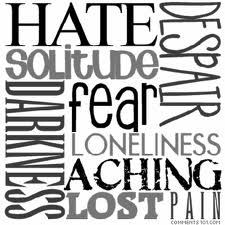 4. Bundle and tap away           ALL negative emotions,        & troubling events
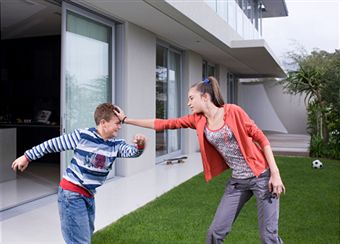 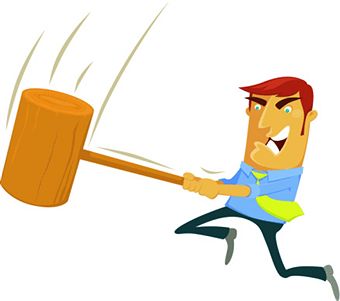 Include….
need to punish him / her… unfairness
wanting to be right / righteous indignation
wishing it could have been different!
Dyads for relationship problems
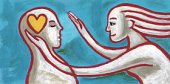 Relationship Remedy part 2
1. do 2-3 rounds of gratitude tapping on  his / her good qualities
2. make a Wish List for this type of    relationship…POSITIVE PHRASING ONLY 
3. tap on attracting this type of person  …not for your person to change
Relationship Remedy part 2
-  I am attracting a kind, accepting and     patient boss  

  I deserve and am attracting a ideal partner  
    who respects me, is affectionate, supportive 
    (and empties the dishwasher everyday)
Relationship Remedy part 2
I’m attracting a friend ( or _________ ) 
  who honors our secrets, keeps commitments, 
  and accepts me unconditionally 
  I want a son / daughter who is respectful,     helpful and motivated
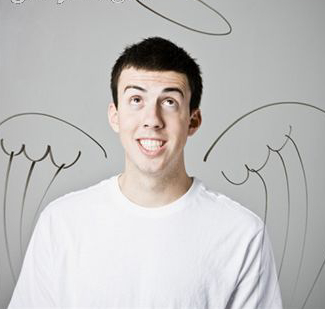 People may think you’re a little squirrely, but you deserve a full time masseuse
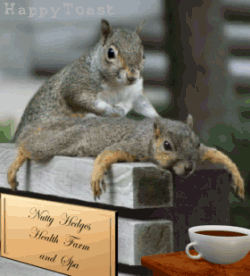 Doing awesome phone sessions
Simply tell them what to say and where to tap
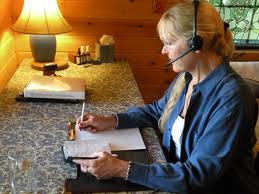 Doing Pro EFT™ by phone is EASY
you can do sessions from anywhere, anytime
 do sessions in your jammies
 develop clients around the world 
 you don’t have to shave your legs
Skills to develop:
great intuition
ability to hear what hasn’t been said
ability to tune into the client’s mood 
judge client’s emotions (knowing     the difference between laughter     and tears)
listen with all of your senses
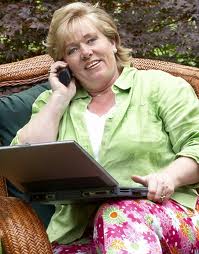 Other things you need:
that sounds purrr-fect
a sense of humor
the willingness to be wrong
sensitivity to their needs
the ability to write fast
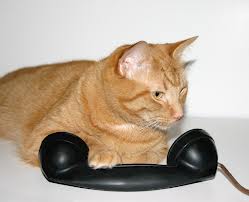 Things you need to do:
1) subscribe to Audio Acrobat!
www.LK1.AudioAcrobat.com
2) order 3-way calling from your    phone company
3) get inclusive long distance from          your telephone company
4. E-mail client a confirmation and
    instructions to:   
 have a quiet place to tap
 have a headset
 have tapping points in front of them
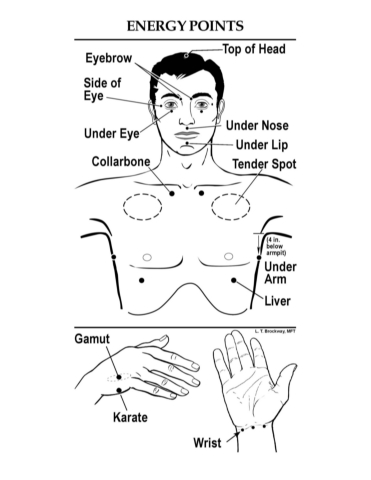 dyads to practice phone sessions
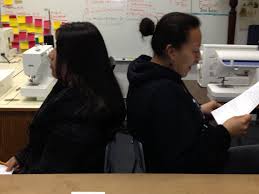 lunch break
time for your final exam!
put workbooks, notes and other  classroom     material under your table. 
turn your test in when completed, before you       leave the room. 
all tests must be turned in by 1:40
time for the final exam
option 1: start and complete the test before going to lunch
option 2: go get lunch now and bring it back to eat during the test 
option 3: do lunch now then return to start the test
scoring the tests
UTS for stuck issues
weight
procrastination
clutter
time issues (habitually late)
general stuckness
    - can’t go forward
    - can’t get started
    - can’t finish anything
“why bother” syndrome
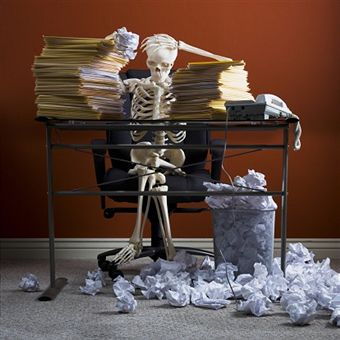 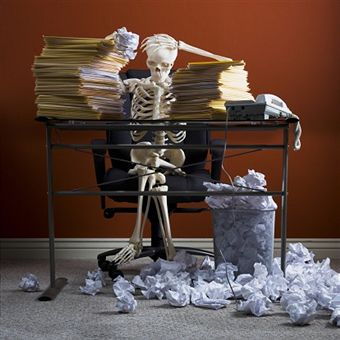 UTS for being stuck
1) write a simple sentence about your goals:      I want to get everything done on a timely      basis
2) describe how your life will be different: 
      Life will be easier, will be more productive,       good energy, more choices, sleep well,       more time
[Speaker Notes: Write down how your life will be different when you get your desire (more time, increased energy, more options, freedom, etc.)
2)     Add in the emotions, ie. how you will FEEL differently (happy, accomplished, peace of mind, joy in life, security, confidence, etc.)
3)     Define their UTS
4)     Give believability a rating 1 to 10, with 10 that you own it and believe it now.
5)     Identify what’s in the way of owning the statement now
Set aside UTS and work on obstacle in the way; fear, don’t deserve it, can’t figure out how to make it happen, etc.
1)     Set aside UTS and work on obstacle in the way; fear, don’t deserve it, can’t figure out how to make it happen, etc.]
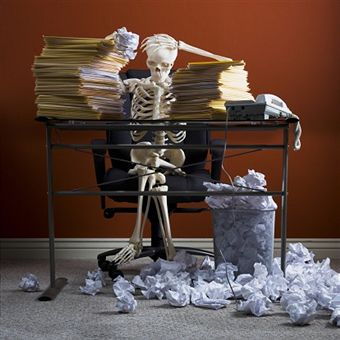 UTS for being stuck
3) how will you feel when you have what you     want: 
      feel good about self, secure, confident,        happy, peace of mind, joy, freedom,        freedom, sense of accomplishment, relief
[Speaker Notes: Write down how your life will be different when you get your desire (more time, increased energy, more options, freedom, etc.)
2)     Add in the emotions, ie. how you will FEEL differently (happy, accomplished, peace of mind, joy in life, security, confidence, etc.)
3)     Define their UTS
4)     Give believability a rating 1 to 10, with 10 that you own it and believe it now.
5)     Identify what’s in the way of owning the statement now
Set aside UTS and work on obstacle in the way; fear, don’t deserve it, can’t figure out how to make it happen, etc.
1)     Set aside UTS and work on obstacle in the way; fear, don’t deserve it, can’t figure out how to make it happen, etc.]
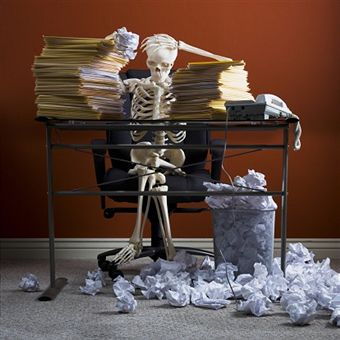 UTS for being stuck
4) put it all together in a positive statement     with gratitude: 
   thank you U for allowing me to get     everything done on time. I feel good about     myself, have lots of energy, have a sense of    accomplishment, earning more $, etc.
[Speaker Notes: Write down how your life will be different when you get your desire (more time, increased energy, more options, freedom, etc.)
2)     Add in the emotions, ie. how you will FEEL differently (happy, accomplished, peace of mind, joy in life, security, confidence, etc.)
3)     Define their UTS
4)     Give believability a rating 1 to 10, with 10 that you own it and believe it now.
5)     Identify what’s in the way of owning the statement now
Set aside UTS and work on obstacle in the way; fear, don’t deserve it, can’t figure out how to make it happen, etc.
1)     Set aside UTS and work on obstacle in the way; fear, don’t deserve it, can’t figure out how to make it happen, etc.]
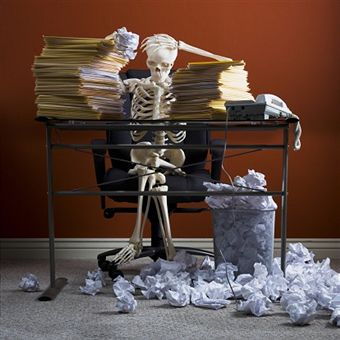 UTS for being stuck
5) give a believability or ownership 
rating to your UTS (10 is perfect)
[Speaker Notes: Write down how your life will be different when you get your desire (more time, increased energy, more options, freedom, etc.)
2)     Add in the emotions, ie. how you will FEEL differently (happy, accomplished, peace of mind, joy in life, security, confidence, etc.)
3)     Define their UTS
4)     Give believability a rating 1 to 10, with 10 that you own it and believe it now.
5)     Identify what’s in the way of owning the statement now
Set aside UTS and work on obstacle in the way; fear, don’t deserve it, can’t figure out how to make it happen, etc.
1)     Set aside UTS and work on obstacle in the way; fear, don’t deserve it, can’t figure out how to make it happen, etc.]
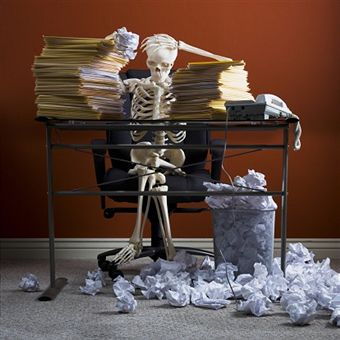 part 2 of the UTS
6) identify obstacles in the way of ownership:       fears of; failure, rejection, attention 
     beliefs of: it’s too hard, deprivation, need to 
     know how to do it  
 7) give the obstacles a pull number from 10       to 1
[Speaker Notes: Write down how your life will be different when you get your desire (more time, increased energy, more options, freedom, etc.)
2)     Add in the emotions, ie. how you will FEEL differently (happy, accomplished, peace of mind, joy in life, security, confidence, etc.)
3)     Define their UTS
4)     Give believability a rating 1 to 10, with 10 that you own it and believe it now.
5)     Identify what’s in the way of owning the statement now
Set aside UTS and work on obstacle in the way; fear, don’t deserve it, can’t figure out how to make it happen, etc.
1)     Set aside UTS and work on obstacle in the way; fear, don’t deserve it, can’t figure out how to make it happen, etc.]
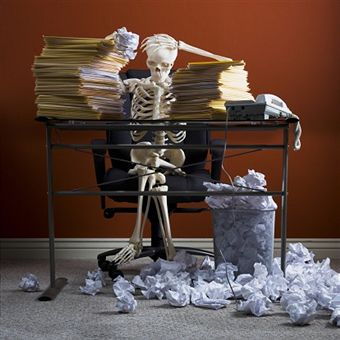 part 2 of the UTS
8) do reversal neutralization on obstacles:
    ET these fears and beliefs get in my way,     there’s a part of me that doesn’t want to let     go of them.  And I love and accept myself    anyway.
[Speaker Notes: Write down how your life will be different when you get your desire (more time, increased energy, more options, freedom, etc.)
2)     Add in the emotions, ie. how you will FEEL differently (happy, accomplished, peace of mind, joy in life, security, confidence, etc.)
3)     Define their UTS
4)     Give believability a rating 1 to 10, with 10 that you own it and believe it now.
5)     Identify what’s in the way of owning the statement now
Set aside UTS and work on obstacle in the way; fear, don’t deserve it, can’t figure out how to make it happen, etc.
1)     Set aside UTS and work on obstacle in the way; fear, don’t deserve it, can’t figure out how to make it happen, etc.]
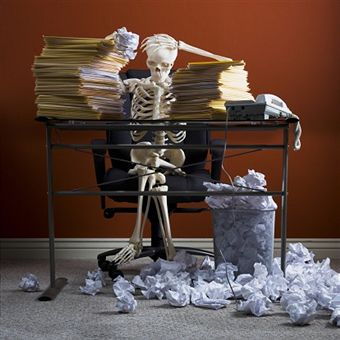 part 2 of the UTS
9) tap away the obstacles  (on the meridian      points) 
10) when obstacles are at a zero, go back       and reassess ownership of UTS
11) troubleshoot if not at a 10
tap away any resistance to owning the UTS
  keep tapping until the ownership is at a 10
[Speaker Notes: Write down how your life will be different when you get your desire (more time, increased energy, more options, freedom, etc.)
2)     Add in the emotions, ie. how you will FEEL differently (happy, accomplished, peace of mind, joy in life, security, confidence, etc.)
3)     Define their UTS
4)     Give believability a rating 1 to 10, with 10 that you own it and believe it now.
5)     Identify what’s in the way of owning the statement now
Set aside UTS and work on obstacle in the way; fear, don’t deserve it, can’t figure out how to make it happen, etc.
1)     Set aside UTS and work on obstacle in the way; fear, don’t deserve it, can’t figure out how to make it happen, etc.]
dyads using UTS for anything!
clutter
procrastination
getting unstuck
prosperity
attracting your ideal mate
getting in shape
becoming a great practitioner
reaching any goal
of reaching your goals
B's & C's
be clear (free) from all limiting beliefs &     fears
 be clean of all emotional blocks in the way
 be congruent with your weight goals
 be committed to your goals
of reaching your goals
B's & C's
be confident of reaching your goals
 be certain you are making a life choice
 be consistent  (most of the time) 
 “c” yourself already being there
it’s not about doing
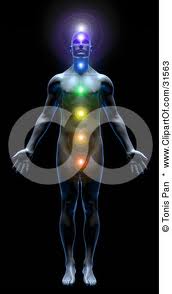 it’s about BEING
what’s next?
practice, practice, practice
get ready for the Certification Assessment Program in September